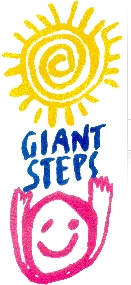 This document is released under Creative Commons License Attribution 4.0 International. Please feel free to share and adapt this document with appropriate credit to Giant Steps School.
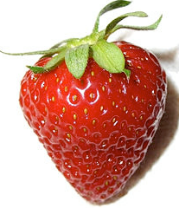 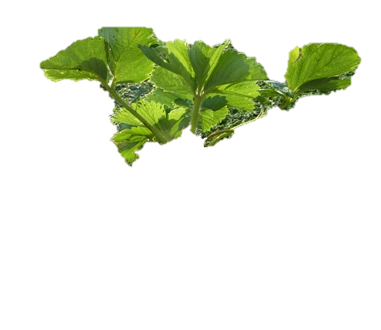 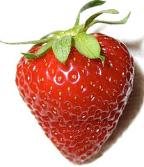 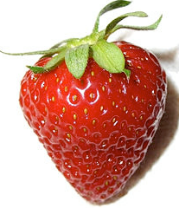 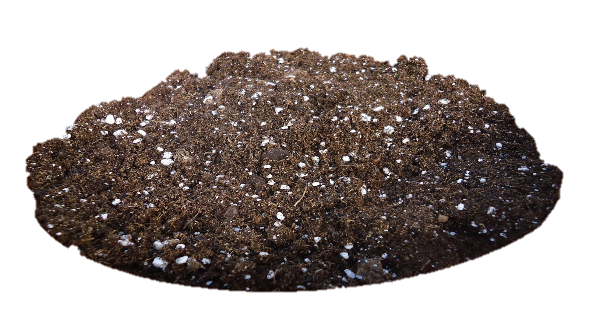 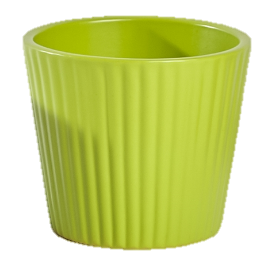 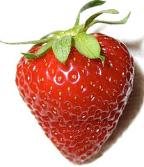 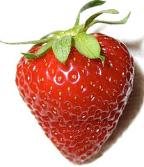 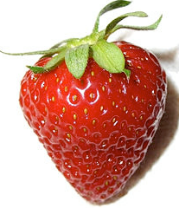 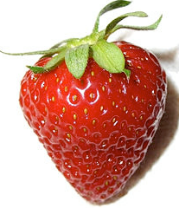 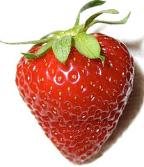 Care for strawberries
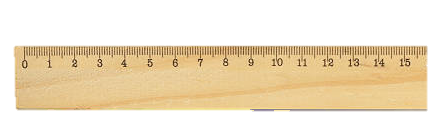 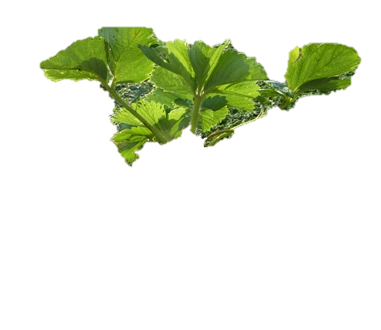 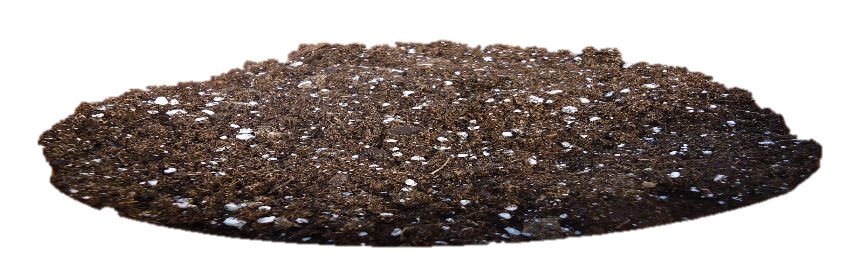 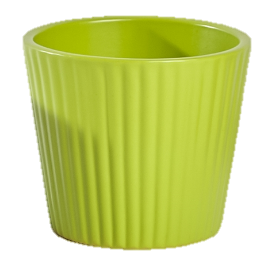 Measure plant
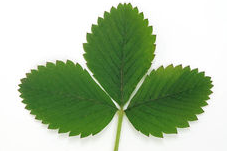 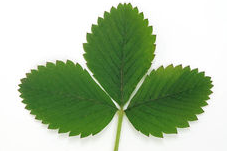 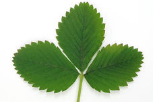 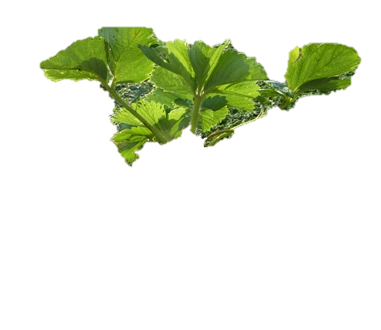 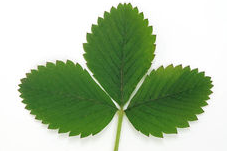 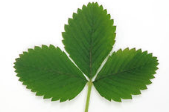 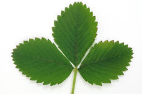 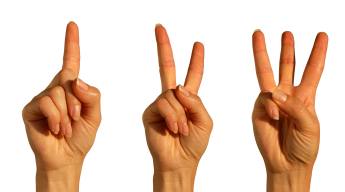 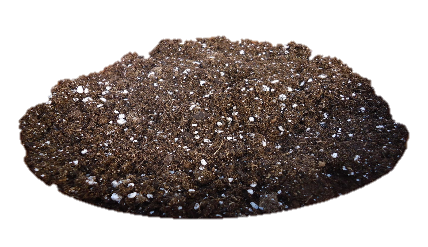 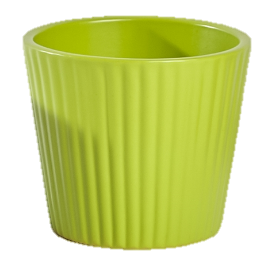 Count leaves
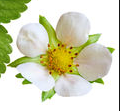 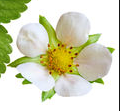 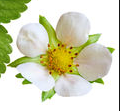 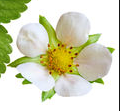 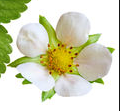 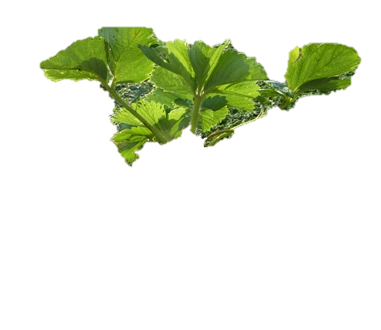 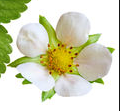 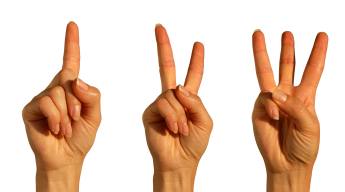 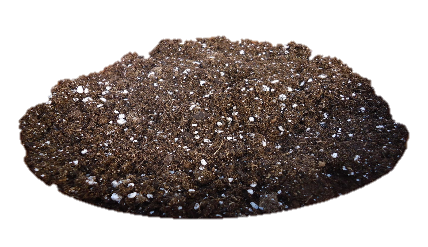 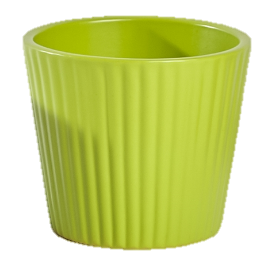 Count flowers
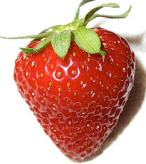 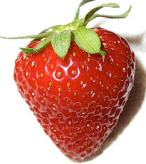 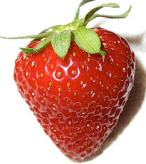 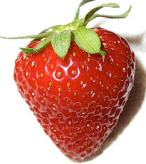 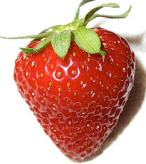 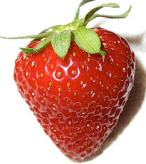 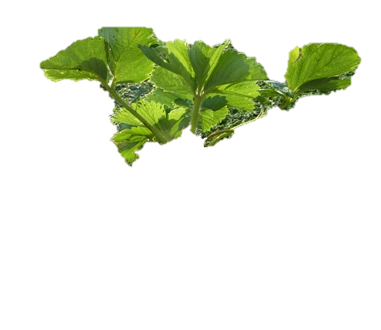 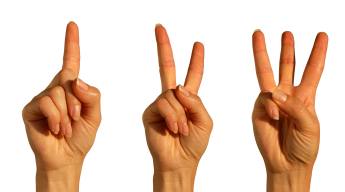 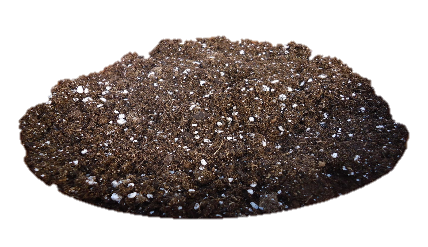 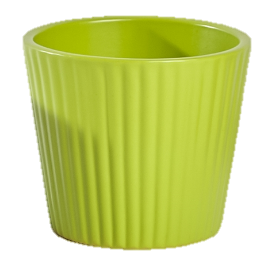 Count strawberries
my strawberry plant
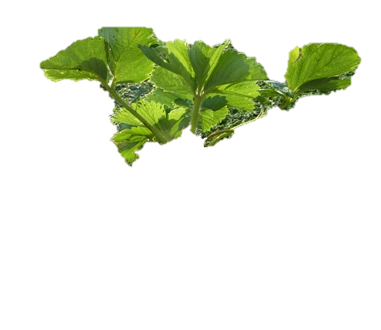 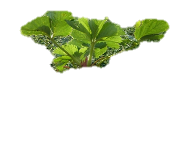 How many strawberries?
How tall?
How many flowers?
How many leaves?
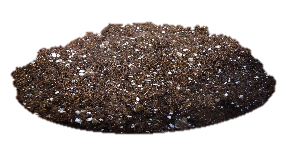 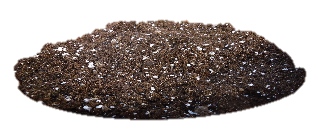 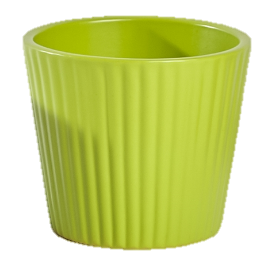 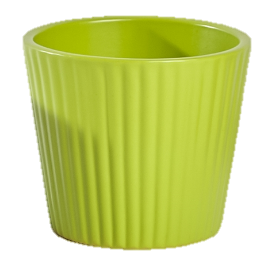 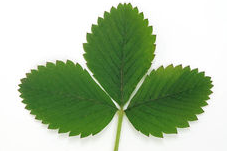 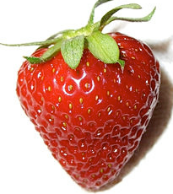 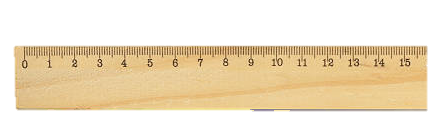 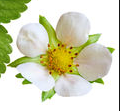 0     1    2   
   4     5
6    7     8
0     1    2   
   4     5
6    7     8
0     1    2   
   4     5
6    7     8
0     2    4   
 6     8   10
12  14  16
my strawberry plant
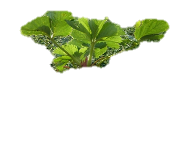 How many strawberries?
How many flowers?
How many leaves?
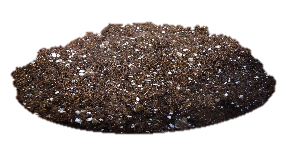 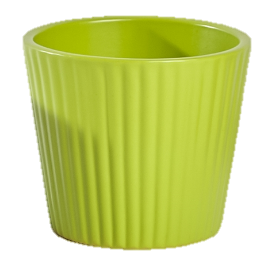 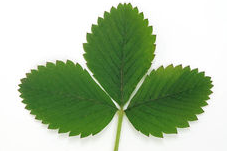 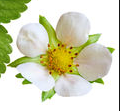 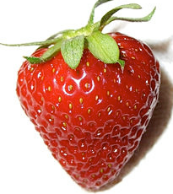 0     1    2   
   4     5
6    7     8
0     1    2   
   4     5
6    7     8
0     1    2   
   4     5
6    7     8
my strawberry plant
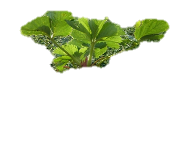 How many strawberries?
How many flowers?
How many leaves?
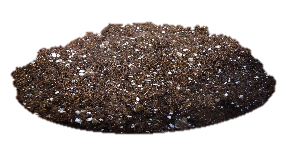 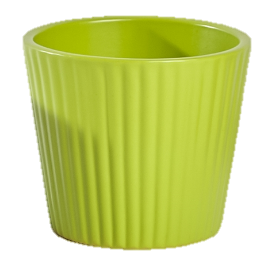 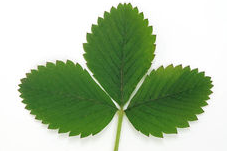 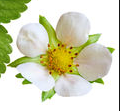 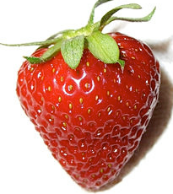 0     1    2   
   4     5
6    7     8
0     1    2   
   4     5
6    7     8
0     1    2   
   4     5
6    7     8
my strawberry plant
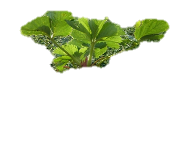 How many strawberries?
How many leaves?
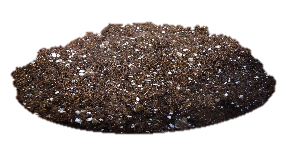 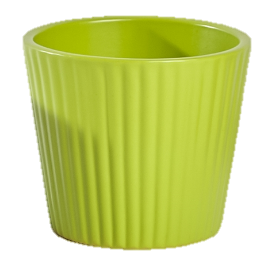 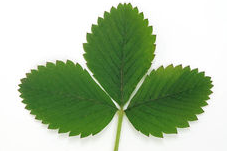 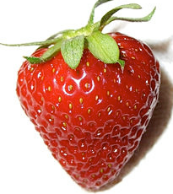 0     1     2   
     4     5
0     1     2   
     4     5
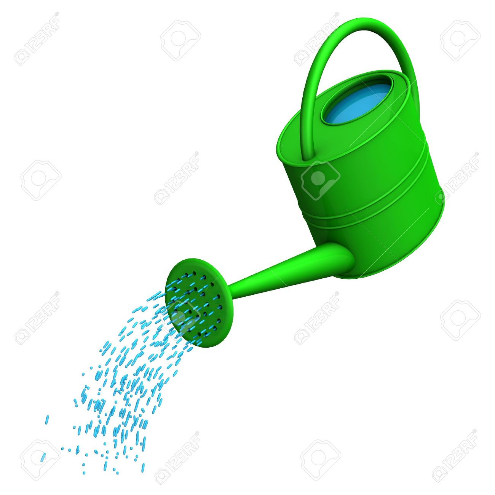 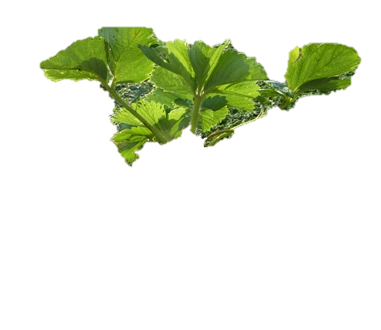 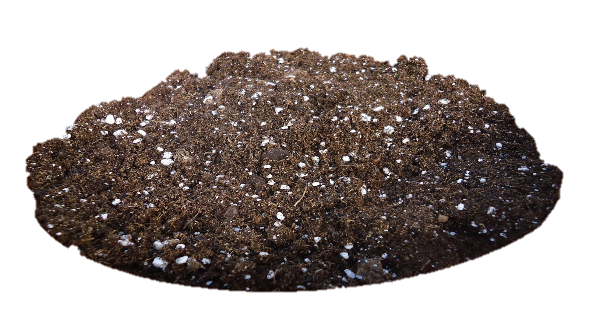 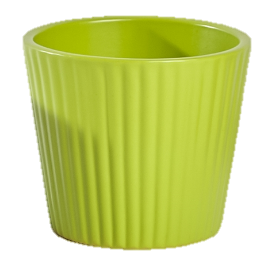 Water plant